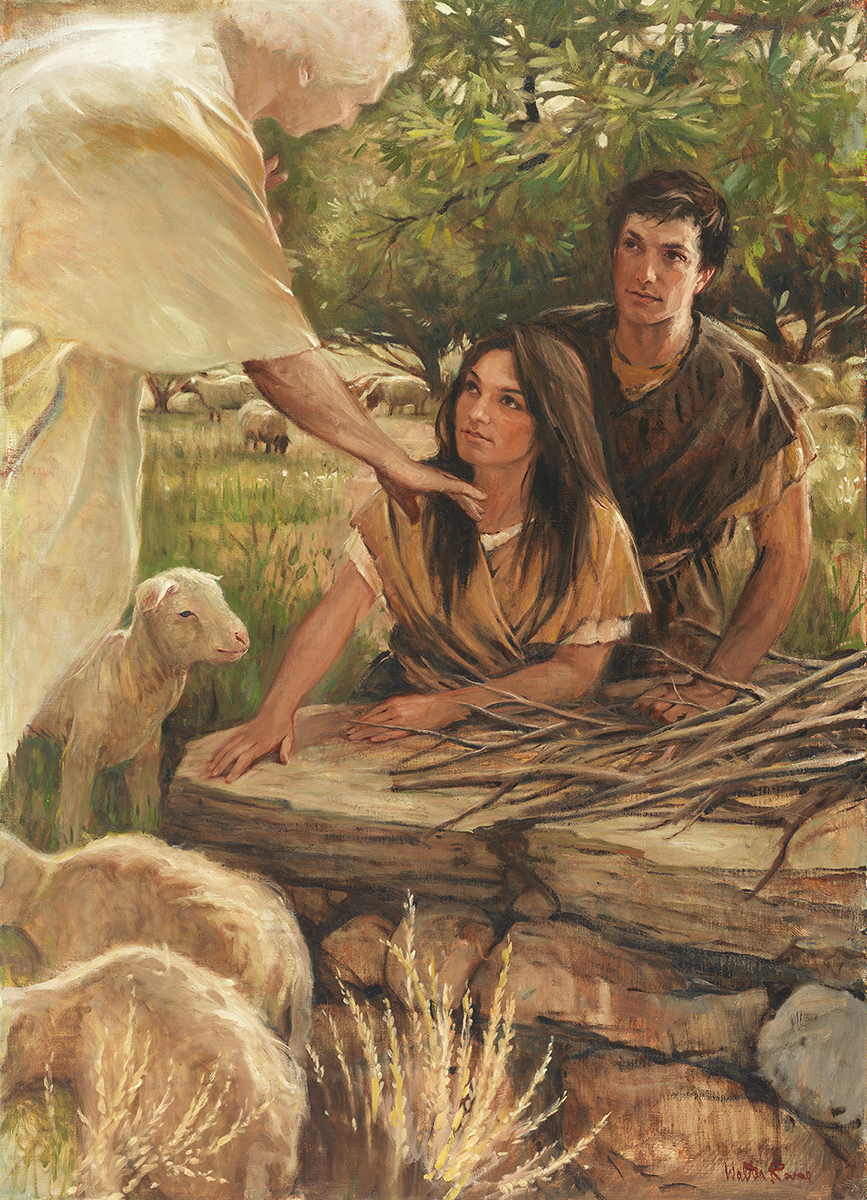 SEMINARY
Old Testament
LESSON 33
Genesis 33–34
Genesis 33:1-11
“Jacob and Esau meet 
and are reconciled”
“Many years ago I read the following Associated Press dispatch which appeared in the newspaper: An elderly man disclosed at the funeral of his brother, with whom he had shared, from early manhood, a small, one-room cabin near Canisteo, New York, that following a quarrel, they had divided the room in half with a chalk line, and neither had crossed the line or spoken a word to the other since that day—62 years before. Just think of the consequence of that anger. What a tragedy!” (Thomas S. Monson, “School Thy Feelings, O My Brother,” Ensign or Liahona, Nov. 2009, 68–69).
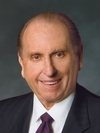 President 
Thomas S. Monson
What experiences or blessings might individuals miss out on when they maintain grudges?
Why was Jacob afraid of what Esau might do to him and his family?
Genesis 33:1-11
1 And Jacob lifted up his eyes, and looked, and, behold, Esau came, and with him four hundred men. And he divided the children unto Leah, and unto Rachel, and unto the two handmaids.
2 And he put the handmaids and their children foremost, and Leah and her children after, and Rachel and Joseph hindermost.
3 And he passed over before them, and bowed himself to the ground seven times, until he came near to his brother.
4 And Esau ran to meet him, and embraced him, and fell on his neck, and kissed him: and they wept.
5 And he lifted up his eyes, and saw the women and the children; and said, Who are those with thee? And he said, The children which God hath graciously given thy servant.
6 Then the handmaidens came near, they and their children, and they bowed themselves.
7 And Leah also with her children came near, and bowed themselves: and after came Joseph near and Rachel, and they bowed themselves.
8 And he said, What meanest thou by all this drove which I met? And he said, These are to find grace in the sight of my lord.
9 And Esau said, I have enough, my brother; keep that thou hast unto thyself.
10 And Jacob said, Nay, I pray thee, if now I have found grace in thy sight, then receive my present at my hand: for therefore I have seen thy face, as though I had seen the face of God, and thou wast pleased with me.
11 Take, I pray thee, my blessing that is brought to thee; because God hath dealt graciously with me, and because I have enough. And he urged him, and he took it.
What did you think and feel as you approached your brother?
What did you do to restore peace to your relationship with your brother?
What did Jacob do to restore peace to his relationship with Esau?
How might you feel about Jacob’s efforts to establish a peaceful relationship with you?
What principle can we learn from Jacob’s example about what we can do to restore peace in troubled relationships?
If we make the effort to settle conflicts in the Lord’s way, then we can help restore peace to troubled relationships.
Why can it sometimes be hard to attempt to settle conflicts in troubled relationships?
When have you seen peace restored to a relationship because someone made an effort to settle a conflict? What thoughts or feelings did you have as you saw this happen?
What did Esau do to show that he had overcome his hatred and forgiven Jacob?
What principle can we learn from Esau’s example about restoring peace in troubled relationships?
If we overcome hatred and forgive others, then we can help restore peace to troubled relationships.
“What is our response when we are offended, misunderstood, unfairly or unkindly treated, or sinned against, made an offender for a word, falsely accused, passed over, hurt by those we love, our offerings rejected? Do we resent, become bitter, hold a grudge? Or do we resolve the problem if we can, forgive, and rid ourselves of the burden?
“The nature of our response to such situations may well determine the nature and quality of our lives, here and eternally. …
“… Even if it appears that another may be deserving of our resentment or
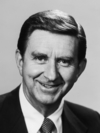 Elder 
Marion D. Hanks
hatred, none of us can afford to pay the price of resenting or hating, because of what it does to us” (Marion D. Hanks, “Forgiveness: The Ultimate Form of Love,” Ensign, Jan. 1974, 20, 21).
What is the value of forgiving others, even if it seems they are in the wrong?
What can we do to overcome hatred and forgive others?
What helped you or the person you thought of to overcome hatred and forgive others?
What will you do to overcome hatred or resentment you might feel toward someone and to forgive this person?
What efforts will you make to settle conflicts in a troubled relationship?
Genesis 33:12-20
“Esau returns to Seir, and Jacob travels to the land of Canaan”
Genesis 33:18-20
18 ¶ And Jacob came to Shalem, a city of Shechem, which is in the land of Canaan, when he came from Padan-aram; and pitched his tent before the city.
19 And he bought a parcel of a field, where he had spread his tent, at the hand of the children of Hamor, Shechem’s father, for an hundred pieces of money.
20 And he erected there an altar, and called it El-elohe-Israel.
Genesis 34
“Shechem violates Dinah, and Simeon and Levi take revenge on Shechem and his city”
What are some differences between love and lust?
Why is it important to know the difference between love and lust?
Genesis 34:1-3
1 And Dinah the daughter of Leah, which she bare unto Jacob, went out to see the daughters of the land.
2 And when Shechem the son of Hamor the Hivite, prince of the country, saw her, he took her, and lay with her, and defiled her.
3 And his soul clave unto Dinah the daughter of Jacob, and he loved the damsel, and spake kindly unto the damsel.
Even though Shechem claimed that he loved Dinah, what did he do that showed that he lusted after her rather than truly loved her?
Lusting after others shows a lack of love and respect for them.
How does this principle differ from what society frequently tells us about love?
“Love makes us instinctively reach out to God and other people. Lust, on the other hand, is anything but godly and celebrates self-indulgence. Love comes with open hands and open heart; lust comes with only an open appetite” (Jeffrey R. Holland, “Place No More for the Enemy of My Soul,” Ensign or Liahona, May 2010, 45).
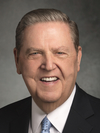 Elder 
Jeffrey R. Holland
How can we prevent lust from developing in our minds and hearts?